Standards and Behaviour
Loving God, let us be strong todayas we start a new year like a blank canvas, a clean page.Make us brave when we are worried,show us how to learn from everyone around us, and help us to do our very best. 
Amen.
HOPESERVICECOMPASSIONFELLOWSHIPWISDOMPEACE
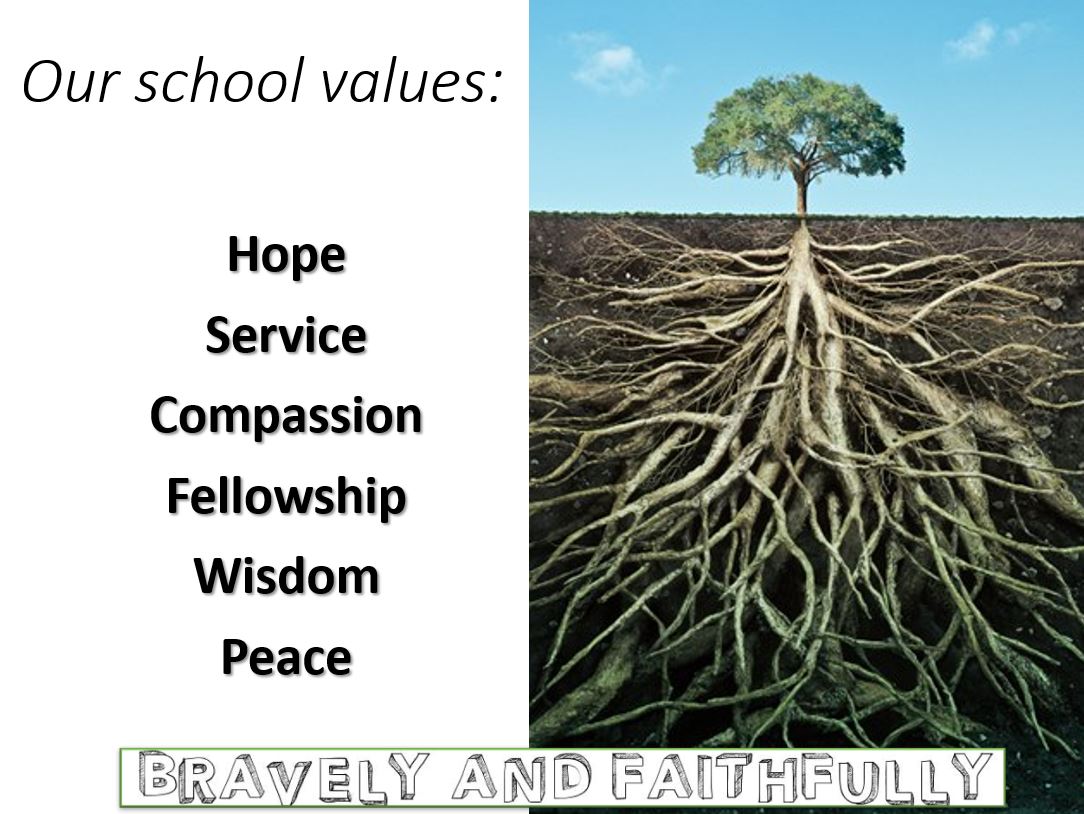 FELLOWSHIP
THE SCHOOL IS A FELLOWSHIP – A COMMUNITY OF PEOPLE TOGETHER SHARING THE SAME GOAL AND WORKING TOGETHER TO SUCCEED.
TO DO THIS WE ALL NEED TO BE FOLLOWING THE SAME GUIDELINES.
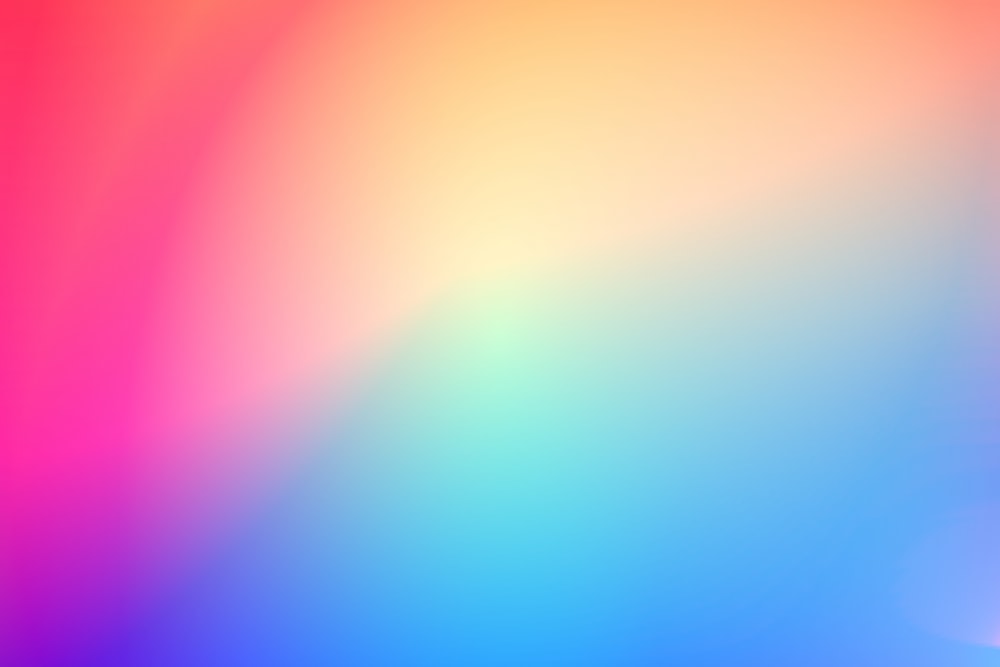 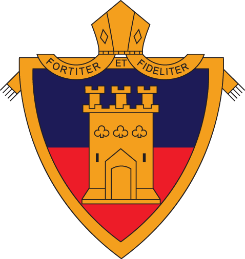 Bishop's Basics
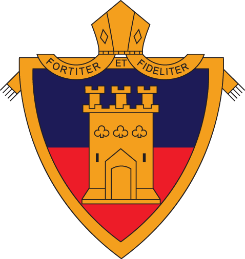 In our aim to remain one of the best schools in the country, we expect all our students to follow the Bishop’s Basics.
Embody our Christian values by respecting staff, students, visitors and equipment at all times.
Arrive to school and lessons on time.
Always be in the correct uniform and have the right equipment.
No electronic devices should be out in school.
Always use the appropriate language.
Always follow staff instructions on the first request.
Demonstrate compassionate, sensible, orderly behaviour at all times.
Eat and drink only in designated areas. No chewing gum or energy drinks. Clean up after yourself.
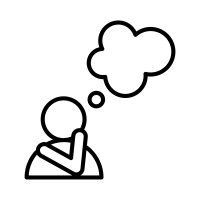 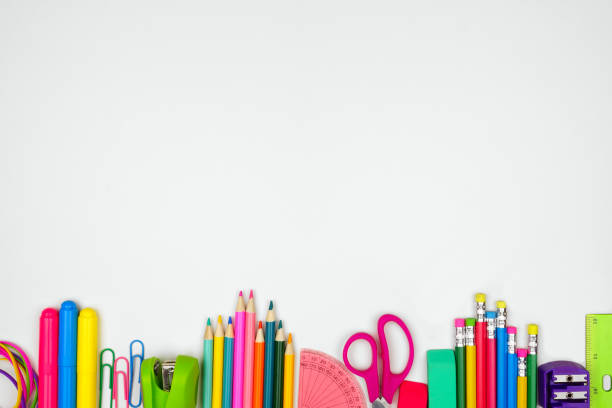 All students should;
Follow instructions from staff.
Try their best with tasks.
Only talk when instructed to do so.
Listen carefully when others are talking.
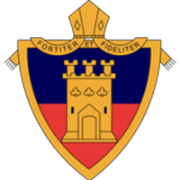 What is expected from me?
These expectations are simple and most students achieve them every lesson every day.
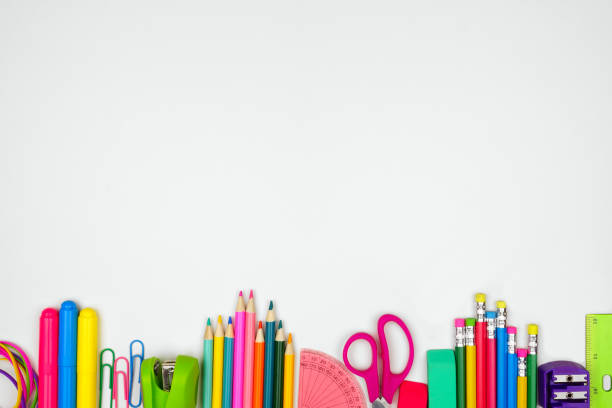 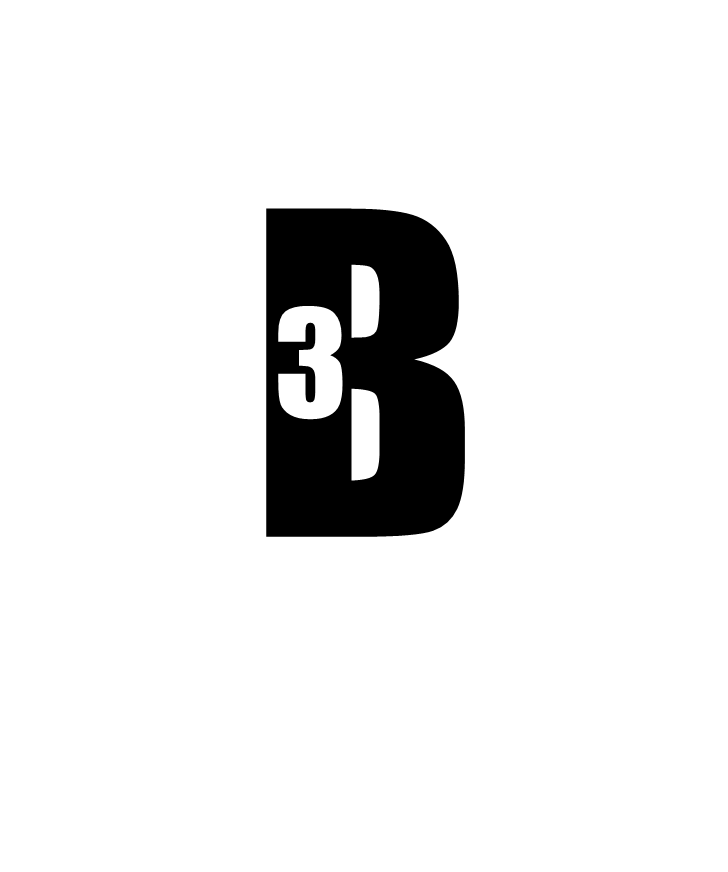 You’ve ignored the warnings so you are removed from the lesson. There will be consequences for this.
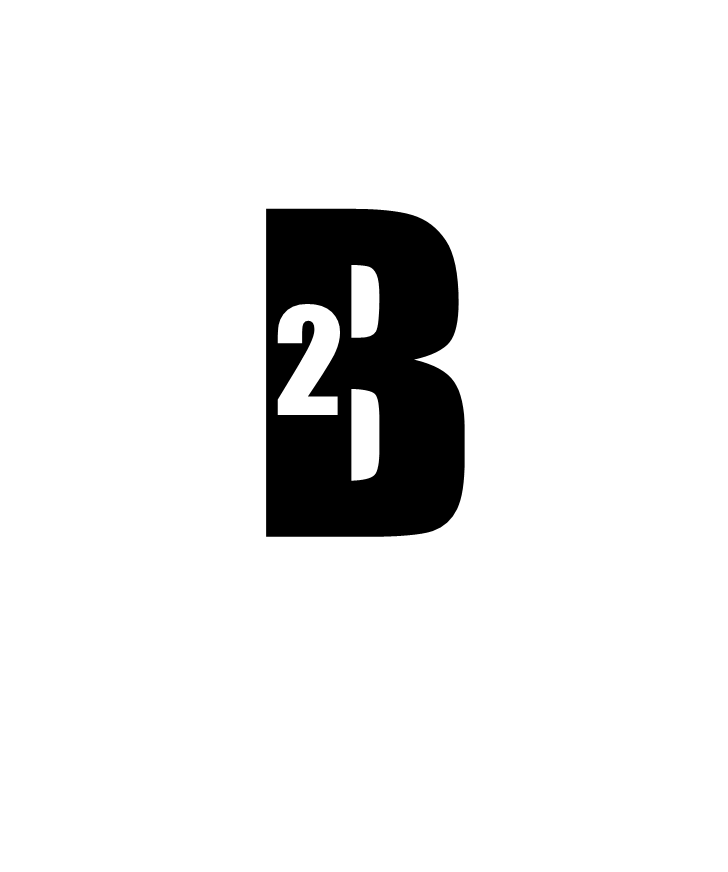 You still aren’t doing what is expected. This is a second chance to improve.
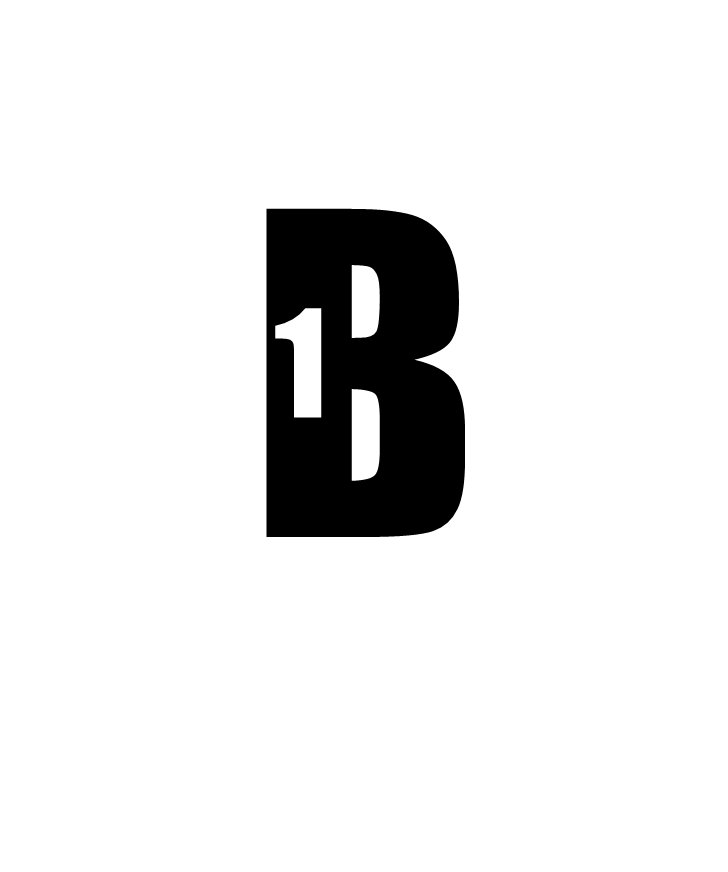 You’re not doing what is expected, this is a warning to improve.
If your behaviour warrants a move straight out the classroom this supersedes the "B system" and is called a green card.
HOPE
IT’S A FRESH START – IT’S A CLEAN SLATE.
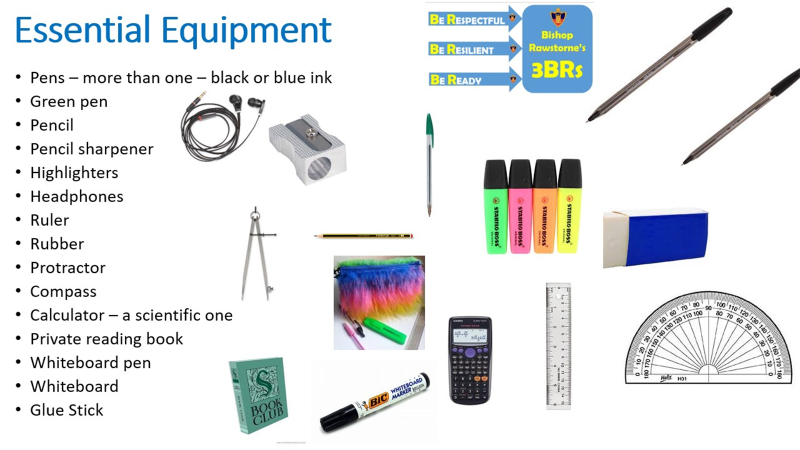 COMPASSION
BE UNDERSTANDING – LISTEN AND ACT ACCORDINGLY
BE READY
Bishop Rawstorne
 The 3Rs 
To encourage all our students to be respectful and resilient and to support them in becoming confident and successful citizens, ready to face the challenges of the future
BE RESILIENT
BE RESPECTFUL
WISDOM
ALL STUDENTS DESERVE THE RIGHT TO A GOOD QUALITY CLASSROOM EDUCATION. AND THOSE THAT ARE PREVENTING THAT WILL FIND THEMSELVES BEING SANCTIONED
PEACE
OUR VISION
Bishop Rawstorne is a Christian community that delights in seeking wisdom and knowledge, building relationships and character based upon the Word of God, enabling us all to flourish bravely and faithfully.

OUR VERSE
But the wisdom that comes from heaven is first of all pure; then peace loving, considerate, submissive, full of mercy and good fruit, impartial and sincere.”
James 3:17
SERVICE
Every half term AT LEAST thirty children per year group are rewarded for their points or lack of behaviour issues.
We use
Breakfasts, Lunches, In School Vouchers, Chocolates, Letters, Phone calls and Amazon Gift Vouchers.
'B' for Bishops Badges
UNIFORM
Coats
Outdoor coats should be plain navy blue or black only with no large exterior markings or logos; no fur jackets, sweatshirts, denim jackets, hooded tops, tracksuit tops or any other ‘fashion’ coats are allowed as outdoor coats.
Skirts
Skirt waistbands must not be rolled over.
Jewellery and Make Up
For health and safety reasons, no jewellery is allowed.  
A cross may be worn if tucked into a shirt.
No make-up, false tan, false nails, false eyelashes, nail varnish or body piercings are allowed.
Smart Watches
If we suspect smart watches are being used for communicating, they will be confiscated in line with our Online Safety and Acceptable IT Use Policy.’
GENERAL RULES TO BE AWARE OF
Arrival at school – all students must come past the A block and not use the main entrance.
No students should be round the back of tech or around the sports hall at lunch or break. Going to and from T9 should be via the main tech entrance. Cars are parked here and can be damaged with bags. 
The area outside reception and around the rear science doors is not an area to be gathering either
Food should leave the dining room ONLY via the door(s) near the A Block / Library. Not into the main block corridors. No eating or drinking should be occurring in ANY corridors. Food should be consumed in the dining room or outside. 
The One way system in the main block is back in use properly this year. Students must follow it and should as far as possible be sticking to the left on corridors.
Toilets are 	Y7 – Main Block 		Y10 – English 
		Y8 – Main Block		Y11 – Science
		Y9 – TAC
BANNED SUBSTANCES
ECIGS
VAPES
BLADES
ALCOHOL
DRUGS
PUNCTUALITY AND ATTENDANCE
LATE IS LATE

YOU NEED TO BE HERE TO LEARN
ABOVE ALL HAVE A GOOD YEAR – AND PLEASE SPEAK TO US – TUTORS, HEADS OF YEAR, CLASS TEACHERS IF YOU NEED SOMETHING.WE CAN ONLY HELP IF WE KNOW!